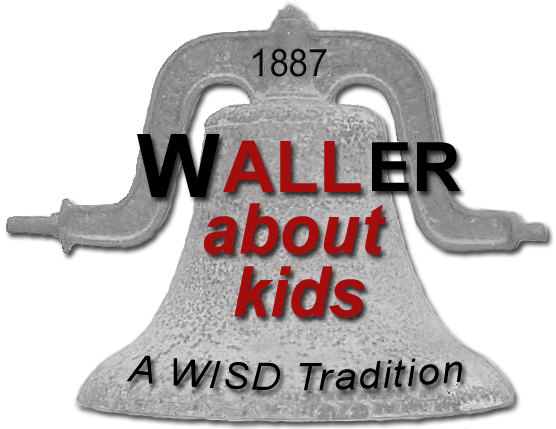 BOOSTER CLUB/PTO GROUPS
WALLER ISD
2020-2021
Identification Number
74-6002539
Steps to Start a Booster Club
Obtain written approval from the school Principal
 
Send a copy of the written approval to the Business Office

Establish the PTO/ Booster Club's mailing address

File for incorporation with the Texas Secretary of State www.sos.state.tx.us

Receive a letter of acknowledgement from the IRS

Apply for federal tax-exemption as a public 501(c)(3) organization with the IRS

Apply for a Sales Tax Permit with the Texas State Comptroller's Office H. Apply for an EIN with the IRS by completing IRS form SS4

Send a copy of the Determination Letter to the Business Office

Apply for limited exemption from Texas sales, excise, and use tax with the Texas State Comptroller's Office

File for franchise tax exemption with the Texas State Comptroller's Office

Put all documents in a "permanent file"
Checklist
Turn in Officers annually
Fundraisers 
Prior approval
Do not have too many 
Fundraiser Summarys
Can not REQUIRE fundraising 
Can not have individual student accounts
Continued…..
Update your check signers
Make sure a WISD employee is not a check signer
Sales Tax and Fundraising 
File your taxes with the IRS
Do not co-mingle funds
Fiscal Responsibility
Do not do anything you would not want to see on the local/national news
Keep tabulation sheets of money collected from students
Highly recommend more than one person count money
Sample forms 
Balance sheets/Income and expense
Audit Annually
Volunteer committee
Bank reconciliations
Bank Statements
Receipts
Disbursements
Cash for travel
Thank you!
For volunteering for
the students of 
Waller ISD!!!